Oklahoma Power and Communications Association
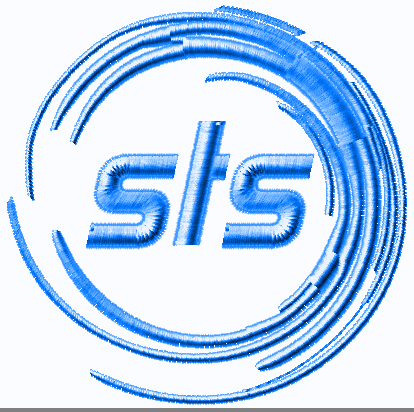 Robert Schafer
Specialty Telecommunications Services
September 29, 2016
Pop Quiz
Q. When and how was the first wireless message sent?
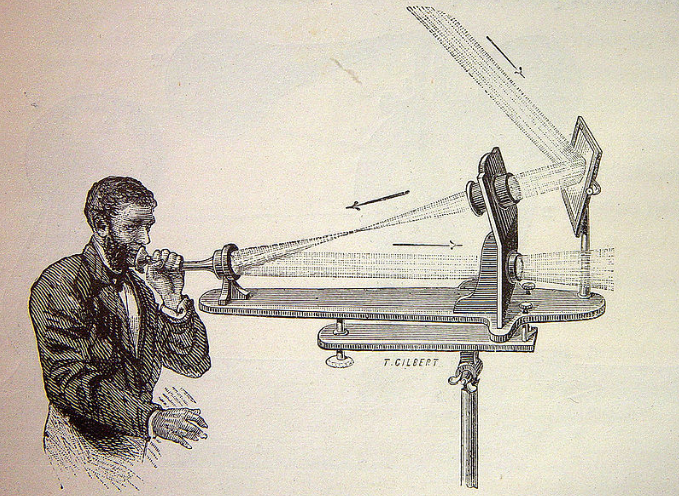 700 FEET
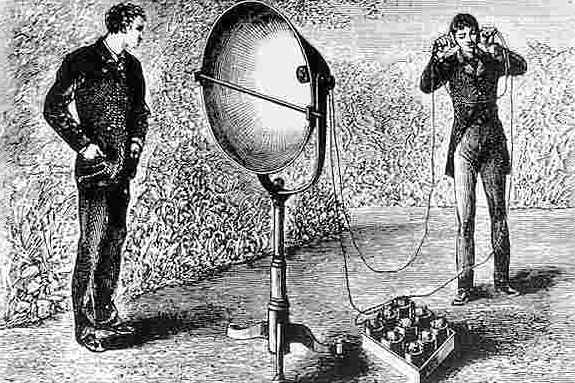 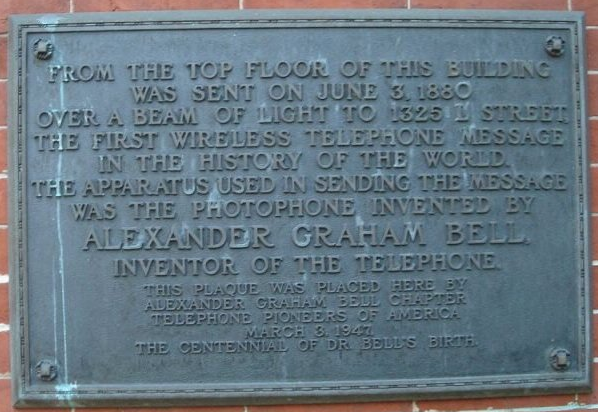 1880 - Alexander Graham Bell using the Photophone
World’s First Wireless Message Was Optical
“Can imagination picture what the future of this invention is to be!.... We may talk by light to any visible distance without any conduction wire.... In general science, discoveries will be make by the Photophone that are undreamed of just now”. – Alexander Graham Bell
LiFi Basics
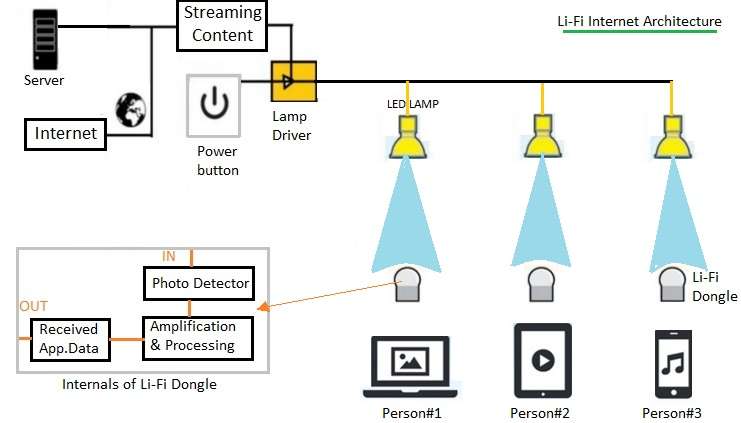 Visible Light Communications(VLC)
Gigabit Throughput(>200Gb in the lab)
LiFi Operates in Visible Light Spectrum, 400-700 THz
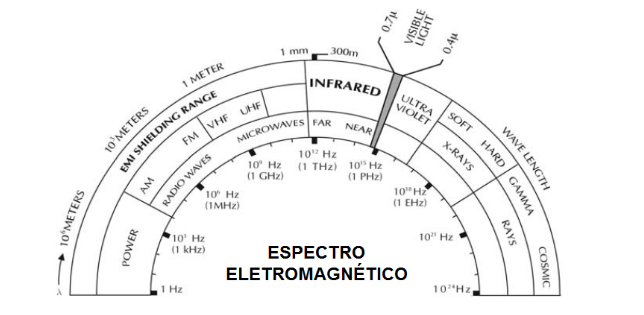 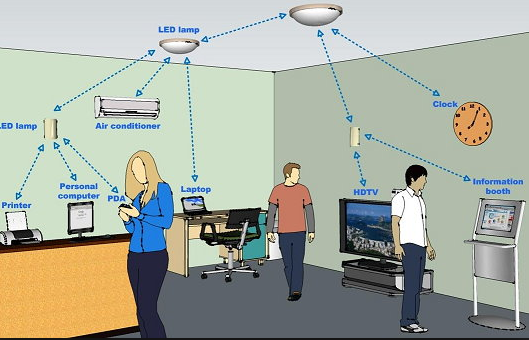 Professor Harald Haas
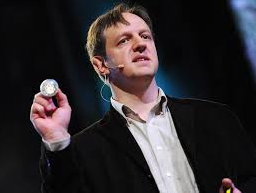 ‘Father’ of LiFi

Chair of Mobile CommunicationsDirector of the LiFi Research and Development CenterUniversity of Edinburgh, 

Co-founder and Chief Scientific Officer of pureLiFi, Ltd
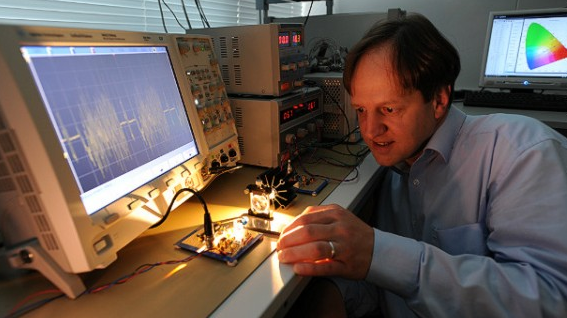 LiFi Evolution
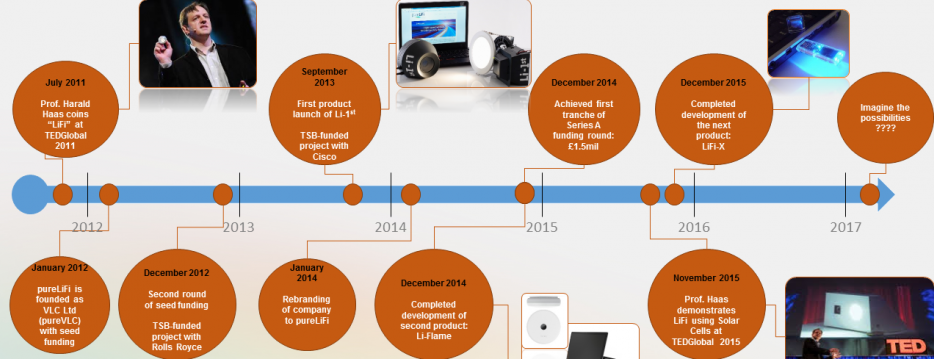 Note: TED stands for Technology, Entertainment, and Design
Recent Apple Development
2013 US Patent Application filed by Apple describing amethod of “optical modulation using an image sensor”
Beginning with iOS 9.1, the operating system librarycache references “LiFi Capability”
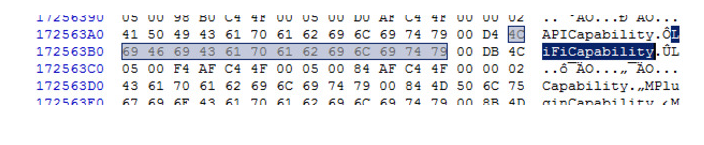 LiFi’s Future?
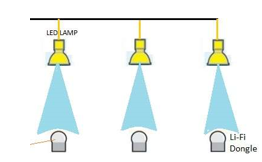 INCOMINGOPTICALBIT STREAM